Selecting the Right Abrasive Presented by: Earl Bowry Newport News Shipbuilding
1
Learning Outcomes
At the end of this webinar, you will be able to:
Define types of abrasive
Recognize industry standards for different types of abrasives
Define abrasive characteristics and how they effect abrasive selection and productivity per specific job
2
[Speaker Notes: In order to select the correct abrasive for a particular job a number of factors need to be understood.  This Webinar will cover these factors and how they influence the appearance, cleanliness and profile of the finished surface.

During this Webinar I will be discussing the types of available abrasives along with some of the benefits and negatives of each and the factors that control productivity.  I will also cover the industry standards for the basic types of abrasives.]
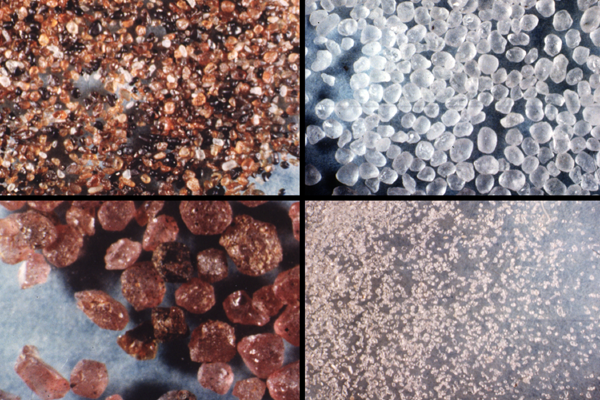 3
[Speaker Notes: There are a large number of abrasives available for use thought-out the world.
Some may only be regionally available due to the high cost of transporting them long distances.
Some abrasives, even when described as the same type of abrasive, can have different properties based on the location they come from.]
Abrasive Types – Major Categories
Non-metallic
Mineral
Slag
Organic
Manufactured
Metallic
Steel grit
Steel shot
Iron grit
4
[Speaker Notes: Abrasives for blast cleaning are generally broken down into Two major categories:

Non-Metallic
Metallic]
Mineral Abrasives
Mined or quarried, naturally-occurring:
Garnet
Olivine
Staurolite
Silica Sand
5
Mineral Abrasives
Hard and brittle
Fracture on impact, generating high dust levels
Dust generation and abrasive breakdown at elevated nozzle pressures is a potential problem
6
[Speaker Notes: Generally speaking the hard mineral abrasives have several negatives:

They are brittle causing them to fracture when they strike the surface and break into small particles'.  These small particulars spread out as dust and can be hazardous to health and vision]
Organic Abrasives
Organic by-products such as:
Walnut shells
Corn cobs
Peach pits
7
[Speaker Notes: Some of the more common examples of these include Walnut Shells, Corn cobs and Peach pits.

After using these types of abrasives you will need to test for and remove any oil residue that may be left.

Organic abrasives can also break down in the small dust causing particles.]
Organic Abrasives
Used to remove lightly adhering coatings without damaging the substrate
Do not usually impart a surface profile
8
[Speaker Notes: A common use for these is cleaning electrical equipment and for removing paint from airplane outer skins]
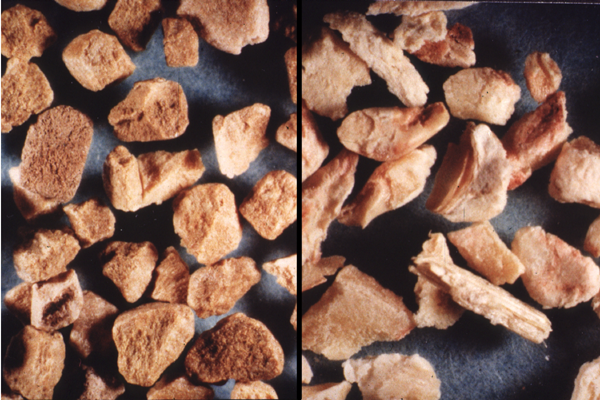 Walnut Shells
Corn Cob
9
[Speaker Notes: Photo of organic abrasives (magnified): walnut shells (left), corn cob (right)]
Manufactured Abrasives
Aluminum oxide
Baking soda
Ground cullet (glass)
Silicon carbide
Plastic pellets
Dry ice
Sponge jet
10
Manufactured Abrasives
Generally more costly than natural or by-product abrasives
Used primarily for specialized applications in which a particular surface finish is required that justifies the extra cost
11
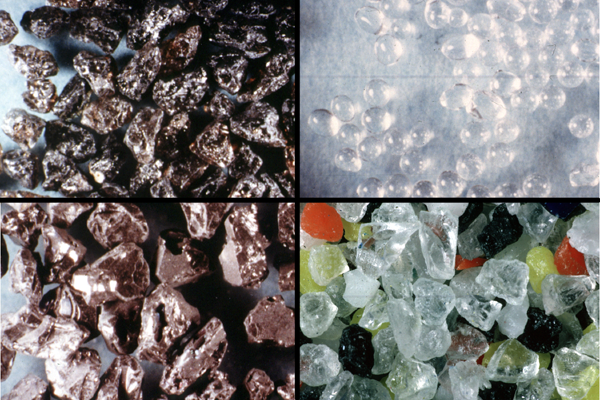 12
[Speaker Notes: Examples of non-metallic manufactured abrasives]
By-Product Abrasives
Slags:
Coal
Smelter
Copper 
Nickel
13
By-Product Slag Abrasives, cont.
Slags:
By-products
Composition varies, depends on source
A form of glass
Fracture into sharp, angular particles
Widely used substitute for sand
14
By-Product Slag Abrasives, cont.
Slags:
Dust generation and abrasive breakdown at elevated nozzle pressures is a potential problem
15
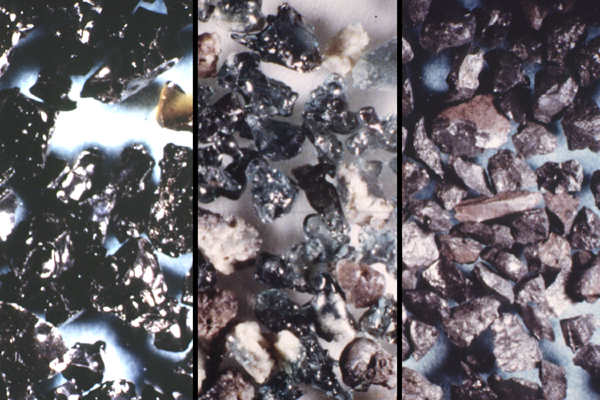 16
Metallic Abrasives
Steel shot – round
Iron or steel grit – angular or irregular
Used extensively in the blast cleaning industry for the removal of paint, rust, mill scale and other surface contaminants from steel surfaces prior to painting
Must be dry – will rust if wet
Can be recycled many times in a dry environment
17
Metallic Abrasives, cont.
Brass, aluminum, and zinc abrasives are used primarily for specialized applications not related to paint and rust removal
18
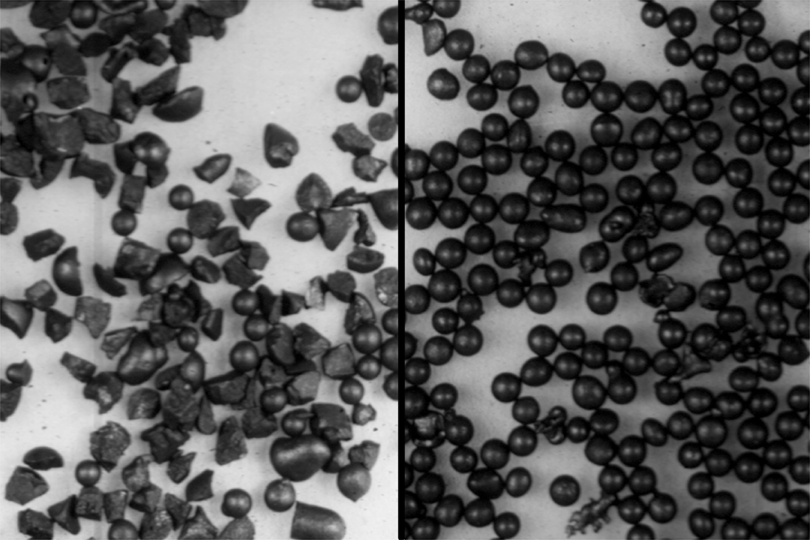 19
Selecting Appropriate Abrasive
Type of abrasive selected influences:
Appearance of blast-cleaned surface
Productivity
Subsequent clean up
20
Abrasive Specifications
SSPC-AB 1
SSPC-AB 2
SSPC-AB 3
SSPC-AB 4
21
Abrasive Specifications, cont.
SSPC-AB 1:  
Defines requirements and references test methods for selecting and evaluating mineral and slag abrasives
22
Abrasive Specifications, cont.
SSPC-AB 2: 
Defines requirements and references methods  for testing cleanliness of recycled ferrous metallic abrasives
23
Abrasive Specifications, cont.
SSPC-AB 3: 
Defines requirements for testing ferrous metallic (iron and  steel) abrasives
24
Abrasive Specifications, cont.
SSPC-AB 4
Defines requirements for selecting and evaluating abrasive media encapsulated in a compressible non-uniform cellular matrix
25
Abrasive Characteristics
Hardness
Size
Shape
Bulk density
Friability/waste generation
Recyclability
26
Hardness
Harder abrasives:
Tend to cut or etch the surface
May break down faster, creating more dust and embedment of abrasive into the surface 
Softer abrasives:
 Tend to polish the surface
27
Hardness, cont.
Metallic abrasive hardness:
Measured on the Rockwell C scale 
Nonmetallic abrasive hardness:
 Measured on the Mohs scale
28
Typical Hardness of Iron and Steel Abrasive
Steel shot
40-50 Rockwell C
Steel grit
55-60 Rockwell C
Iron grit
55-60 Rockwell C
29
Comparative Abrasive Hardness
Abrasive	Hardness (Mohs)
Silicon Carbide	9.0
Aluminum Oxide	8.0-9.0+
Garnet	7.0-8.0
Copper Slag	7.0-7.5
Nickel Slag	7.0-7.5
Coal Slag	7.0-7.5
Ferric Oxide	6.5-7.0
Flint	6.5-7.0
Glass Beads	5.0-6.0
Nut Shells	3.0-3.5
Plastic Grit	3.0-4.0
Corn Cobs	2.0-4.5
30
Size of Abrasive
Affects profile
Affects number of impacts per     pound of abrasive
Shape of Abrasive, cont.
Spherical to round particles clean by impact, producing a peened surface
 Angular to irregular shaped particles clean by scouring or cutting the surface, producing an etched or sharply angular surface
Shape of Abrasive, cont.
In general, angular abrasives work well for removing heavy layers of paint and corrosion
 More rounded abrasives work well for removing mill scale and lighter corrosion
Bulk Density
Bulk density:
A measure of an abrasive’s weight per unit volume 
Usually expressed in pounds per cubic foot
Sand weighs approximately 100 lb/ft3
Coal slag weighs approximately 90 lb/ft3 
Steel grit abrasives weighs approximately 250-280 lb/ft3 
 Affects energy of each particle
34
Friability/Waste Generation
Friability:
A measure of an abrasive's resistance to breakdown on impact 
Affects recycling
Affects amount of dust
The more friable an abrasive, the greater the tendency for the abrasive to breakdown on impact, generating more waste and dust
35
Friability/Waste Generation, cont.
Most mineral and byproduct abrasives can be recycled a limited number (1-3) of times
Steel abrasives, on the other hand show the lowest friability, generate the least amount of waste, and can be recycled many times
36
Friability/Waste Generation, cont.
Harder, less friable, recyclable abrasive, such as garnet and steel, tends to embed more when blasted dead on
Changing the blasting angle to 60° or less and sweeping the surface as you would in a brush off blast can reduce embedment while increasing productivity
37
[Speaker Notes: .]
Recyclability
Iron and steel abrasive can be recycled several hundred times
 Garnet can be recycled a few times
 Mineral and slag abrasives are not normally      recycled
Recyclability, cont.
SSPC-AB 2:
 Describes cleanliness requirements for recycled iron and steel abrasives
39
SSPC AB-2
Covers the requirements for cleanliness of recycled ferrous blast cleaning abrasives
Three representative samples collected at three different times during each reclamation cycle, or during an 8 hour period
40
Recyclability, cont.
Section 6 of the SSPC/NACE Blast Cleaning Standards (e.g., SP-10) require both recyclable and expendable abrasive to be clean, dry, and free of oil, grease, and other contaminants as determined by the test methods found in SSPC-AB 1, AB 2, AB 3 and AB 4
41
Surface Profile
Important for adhesion
Definition
Factors that affect profile depth
Measurement methods
42
Surface Profile, cont.
The facility owner specifies profile based on coating manufacturer recommendations
The profile to be specified depends on the generic coating type and the dry film thickness of the coating
43
Factors That Affect Profile Depth
Abrasive size 
Abrasive type 
Abrasive hardness
psi (air pressure) at the nozzle
Nozzle to surface distance
44
Factors That Affect Profile Depth, cont.
It is good practice to conduct trials before getting started to see what size and type of abrasive as well as what air pressure at the nozzle and distance and angle of attack are required to meet the specification
 
It is poor practice to create a profile deeper than specified and then re-blast to knock down the profile to get the required profile depth. This practice is very inefficient in that it not only increases costly rework but it also decreases the quality of the original surface profile
45
Factors That Affect Profile Depth, cont.
Profile ranges are stated by the coating manufacturer or facility owner for a purpose: to obtain maximum adhesion or bonding of the coating to the steel
 
When possible, consult your abrasive or blast machine equipment supplier’s technical representative for advice on abrasive size, type, and hardness, blasting pressure, cleaning angle, nozzle size, and distance from the surface in order to get the best quality job done at the lowest price
46
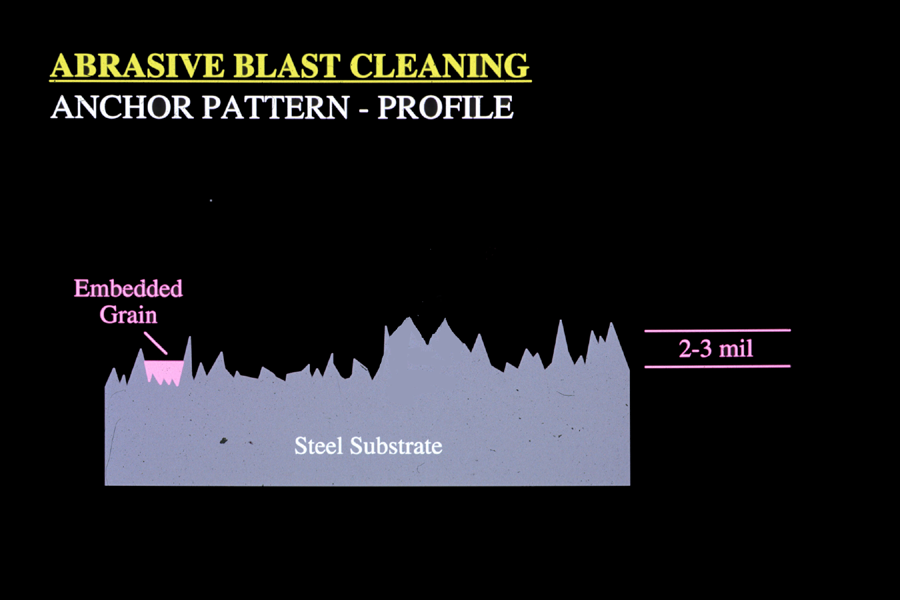 [Speaker Notes: Profile Illustration - exaggerated vertical view of angular or etched profile.]
Productivity
Productivity is important because it can save time and often that translates into money savings for the contractor
48
Productivity, cont.
Abrasive characteristics and their influence on production are summarized here:
Particle size
Hardness
Shape
Bulk density
Nozzle pressure
Nozzle type
49
Productivity, cont.
Particle size:
Decreasing abrasive particle size can dramatically increase cleaning rate because more particles are impacting the surface per unit time compared to a coarser abrasive 
Increasing abrasive size may be necessary to remove heavy coatings and scale  
The general rule is to use the smallest size abrasive that will do the job
50
Productivity, cont.
Hardness:
In general, the harder an abrasive, the better it will perform on difficult to clean areas. However, very hard abrasives may shatter on impact expending most of the energy in particle disintegration and dust generation
 
Along with selecting the smallest abrasive size possible, the general rule here is to select the minimum abrasive hardness that will effectively do the job.  Softer metallic abrasives can be recycled more times than harder metallic abrasives
51
Productivity, cont.
Shape:
Rounded abrasive particles produce a peened surface
An angular to irregular shaped abrasive particle produces an etched or more sharply defined surface  
The right shape for the job at hand can have an impact on productivity and quality of surface profile
52
Productivity, cont.
Bulk density:
The higher the abrasive bulk density the more energy it will impart to the surface and thus do more work
53
Productivity, cont.
Cleanliness:
A clean, dry, dust free abrasive is essential for optimum productivity
Check the abrasive for foreign matter, moisture and dust before starting the job
54
Summary
The type of abrasive chosen influences the surface profile, appearance and productivity of the surface.  The proper abrasive selection is based on the hardness, size, shape, bulk density, friability and recyclability of the abrasive
55